Единый урок по безопасности в сети «Интернет»
ЧТО ТАКОЕ ИНФОРМАЦИОННАЯ БЕЗОПАСНОСТЬ?
Это состояние защищенности, при 
котором отсутствует риск, связанный 
с причинением информацией вреда   
здоровью и (или) физическому, 
психическому, духовному, нравствен-
ному развитию.
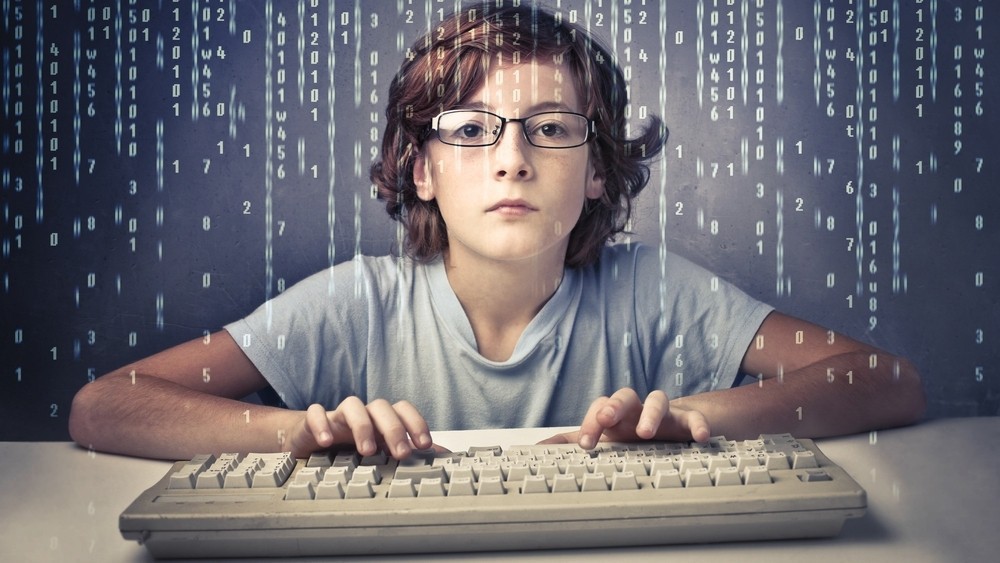 Правило №1
Никогда не сообщайте свои имя, номер 
телефона, адрес проживания или учебы, пароли 
или номера кредитных карт, любимые места отдыха 
или проведения досуга.
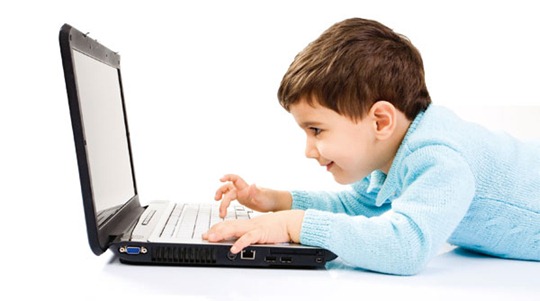 Правило №2
Используйте нейтральное экранное имя, 
не выдающее никаких личных сведений: об образовательной организации, в которой вы учитесь, места, которые часто посещаете или планируете посетить, и пр.
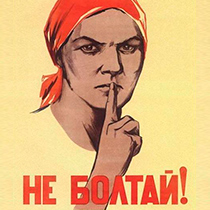 Правило №3
Если вас что-то пугает в работе компьютера, немедленно выключите его. Расскажите об этом 
родителям или другим взрослым.
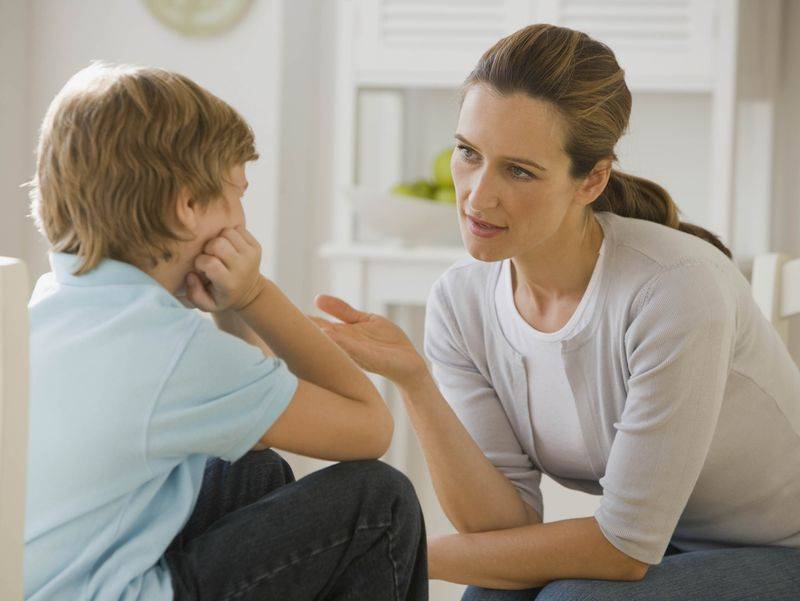 Правило №4
Всегда сообщайте взрослым обо всех случаях в Интернете, которые вызвали у вас смущение 
или тревогу.
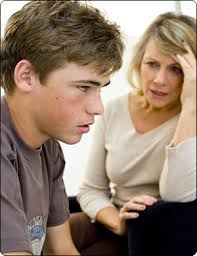 Правило №5
Используйте фильтры электронной почты 
для блокирования спама и нежелательных 
сообщений.
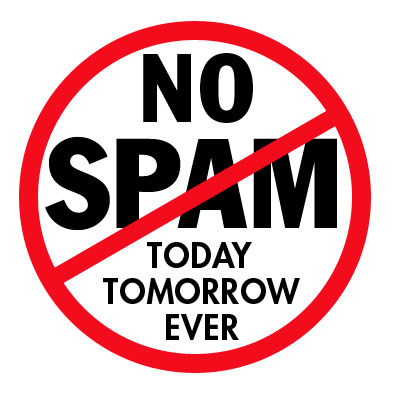 Правило №6
Никогда не соглашайтесь на личную встречу с людьми, с которыми вы познакомились в Интернете. О подобных предложениях немедленно 
расскажите родителям.
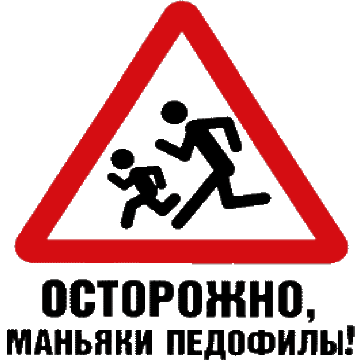 Правило №7
Прекращайте любые контакты по электронной почте, в системе обмена мгновенными сообщениями или в чатах, если кто-нибудь начинает задавать вам вопросы личного характера. Расскажите об этом родителям.
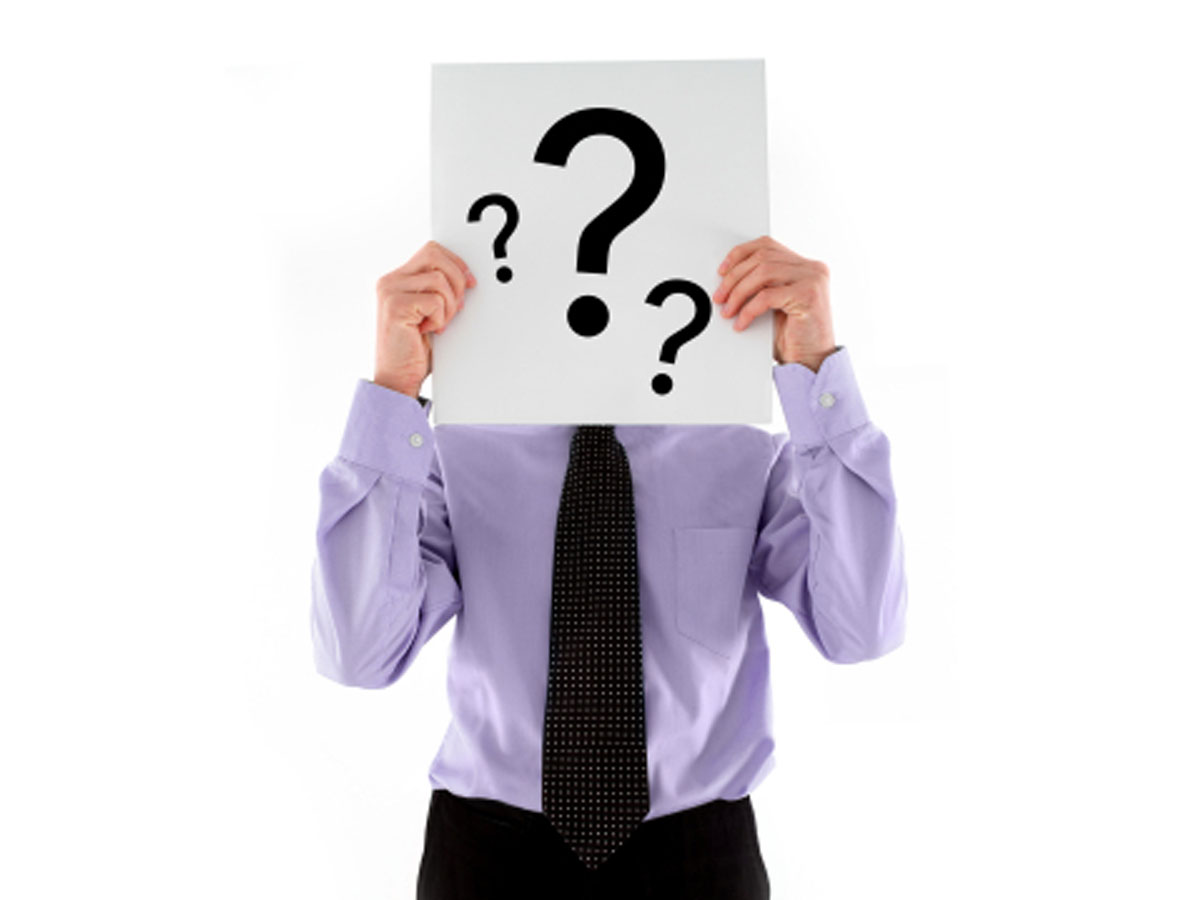 Плюсы интернета
Оперативность получения любой информации;
 Общение: Twitter, Вконтакте, Одноклассники, и другие социальные сервисы и форумы…
 Участие в международных конкурсах;
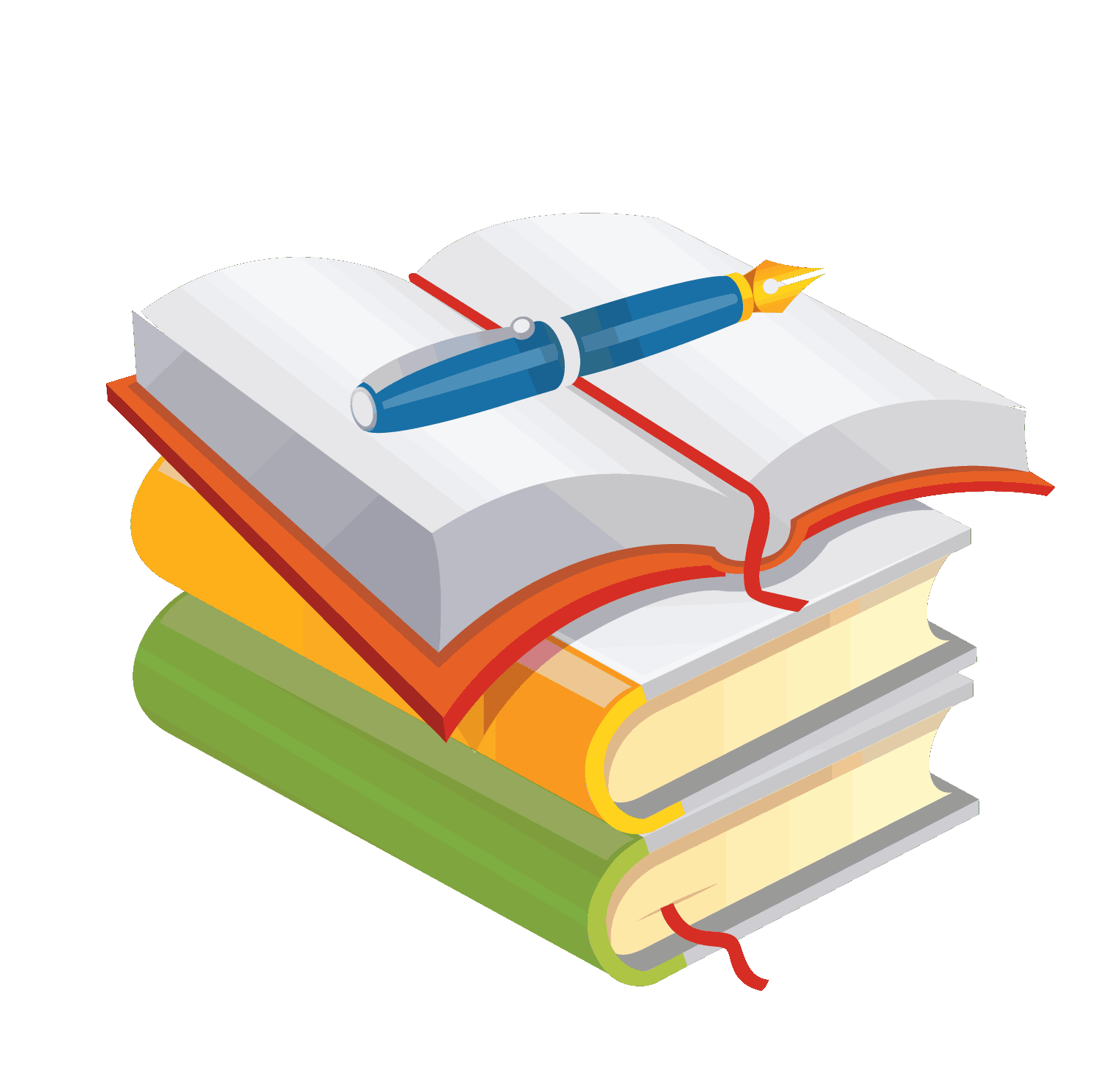 Плюсы интернета
Получения дополнительного образования
Обеспечение досуга
 Формирование информационной компетентности, включающей умение работать с информацией.
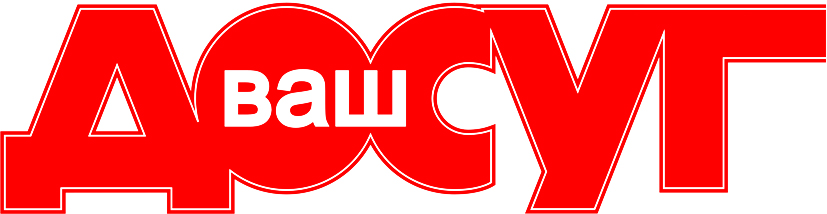 Минусы интернета
Беспорядочная недостоверная информация.
Ухудшение здоровья: потеря зрения (компьютерный зрительный синдром); гиподинамия; искривление осанки; психические и интеллектуальные нарушения развития.
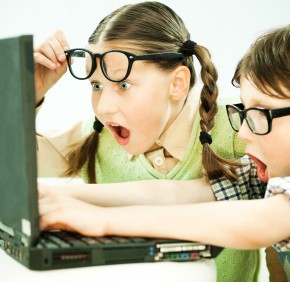 Минусы интернета
Вредная информация
   (асоциальные сайты): религиозные секты; экстремистские сайты (скинхеды, неонацисты, исламисты и др.); нецензурная лексика;
Психологическое давление: маньяки; мошенники, кибербуллинг.
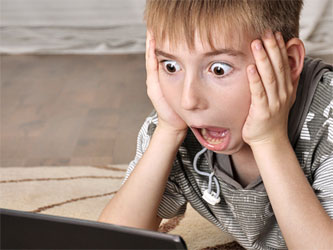